Trends of Automotive Threats and Attacks
Global Technical & Cybersecurity Advisor
Dennis Kengo Oka
dennis.kengo.oka@iav.jp


GlobalPlatform Cybersecurity Vehicle Forum
May 22, 2025, Tokyo, Japan
IAV  MM/YYYY  Department Code  Initials  Status: draft, confidential
1
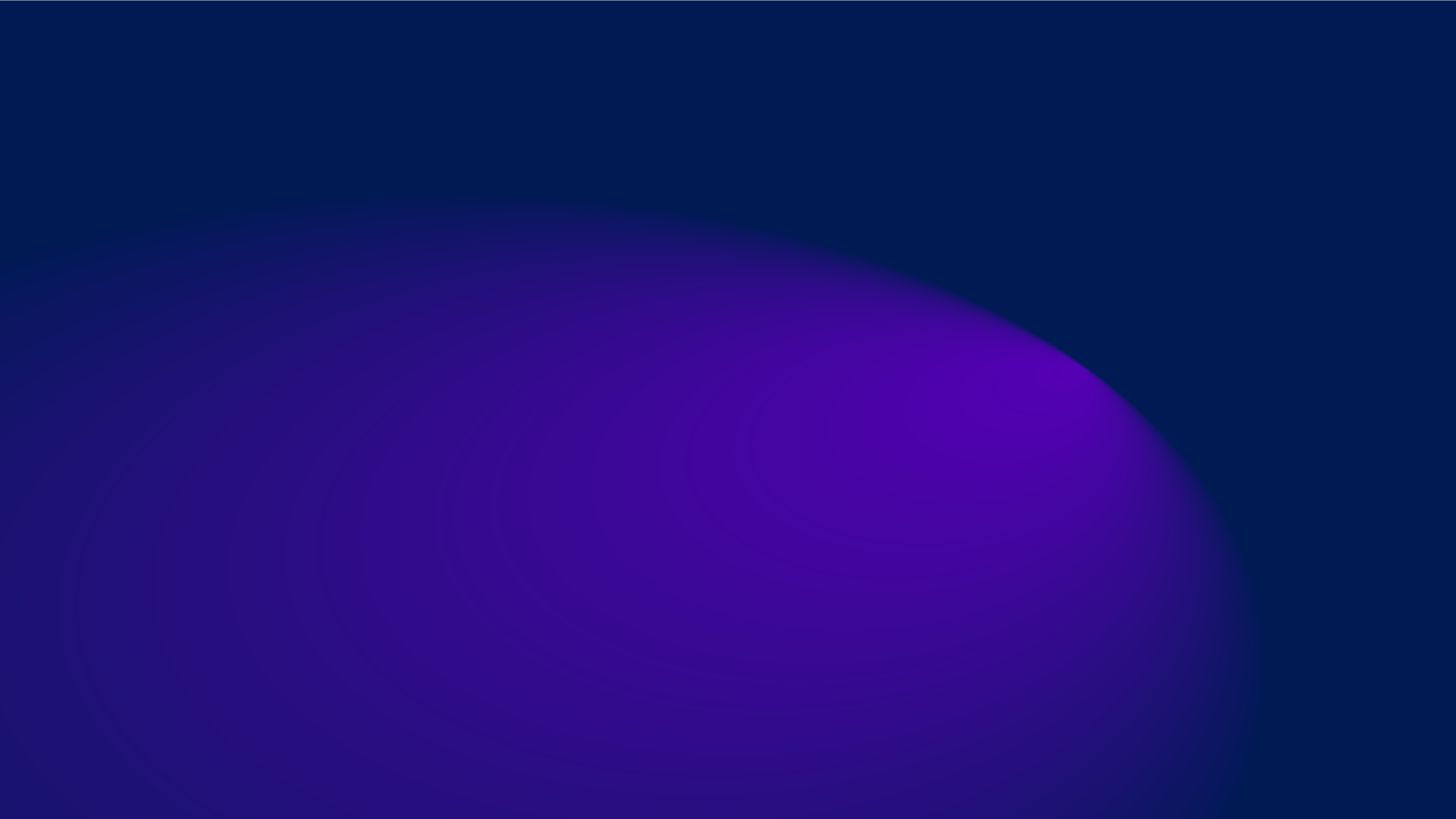 Introduction of IAV
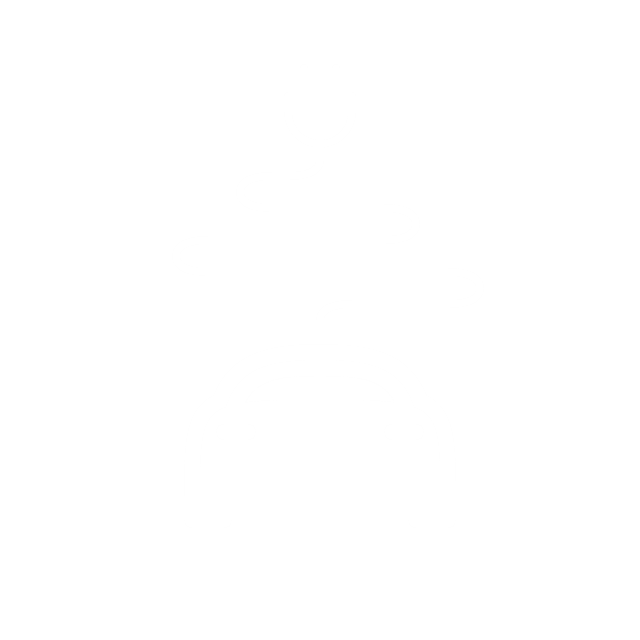 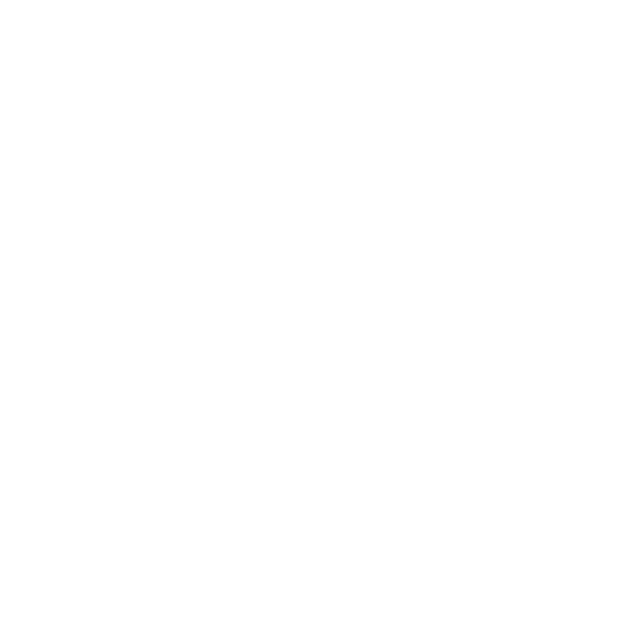 Founded1983Berlin
6,600Employees
Vehicle Solutions & Autonomous Driving
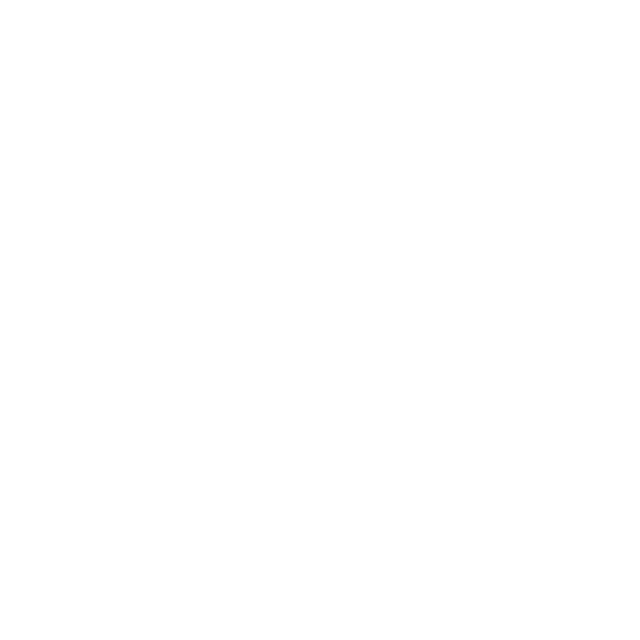 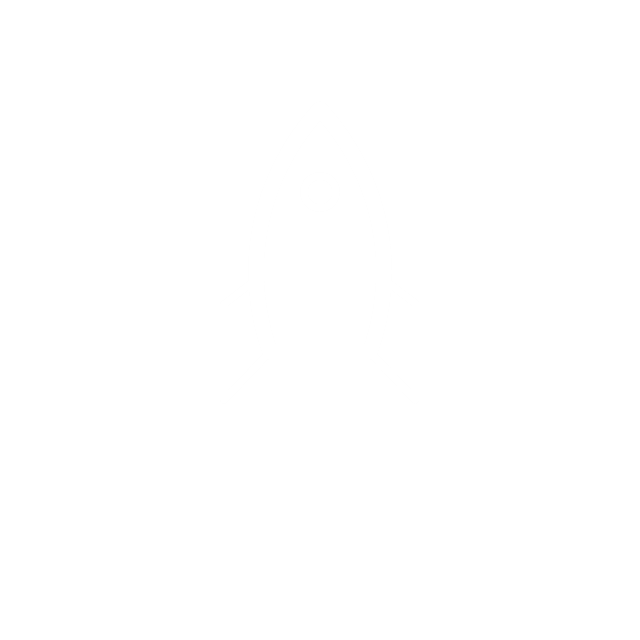 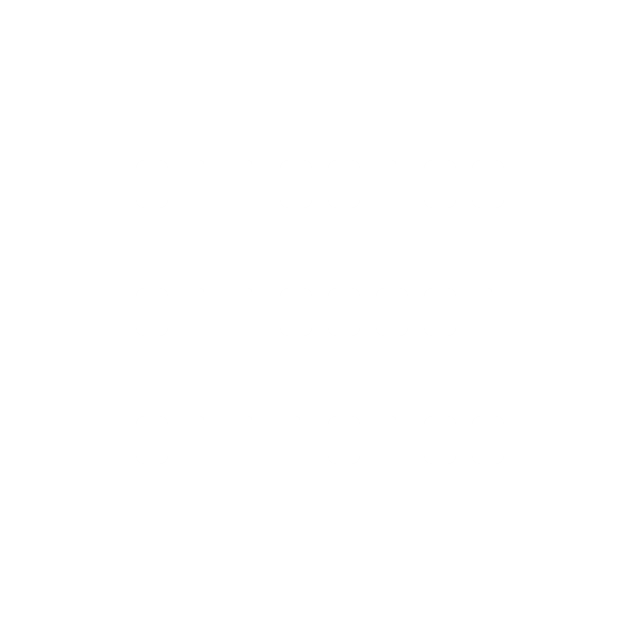 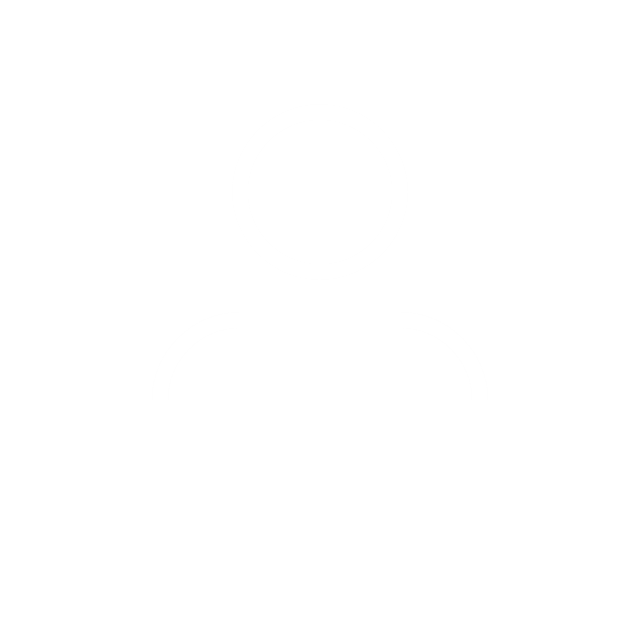 Software Systems & Connectivity
Powertrain Systems
26Locations worldwide
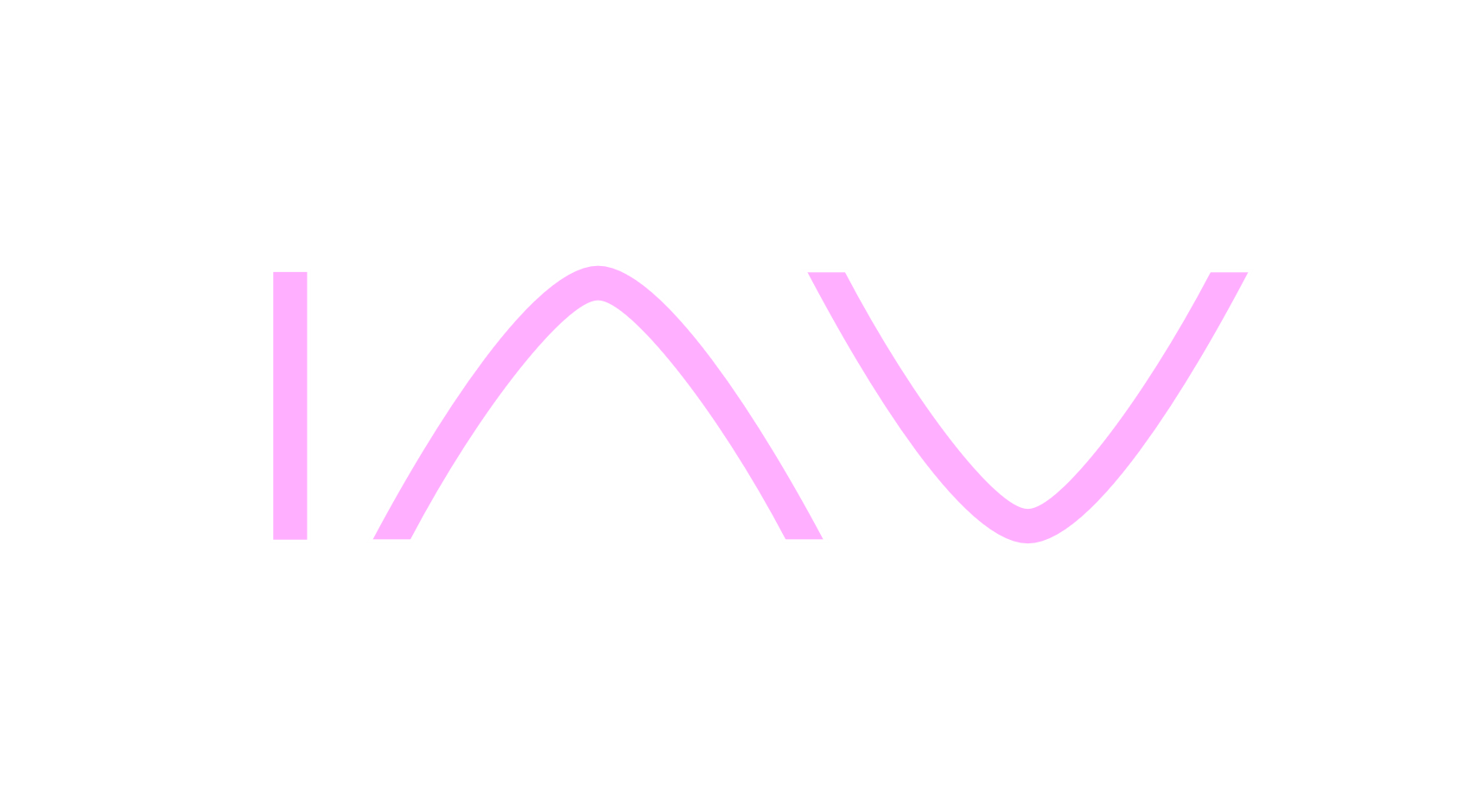 IAV  05/2025  IAVJ  DKO  Status: draft, confidential
2
Dr. Dennis Kengo Oka
Started working on automotive security in 2006
Involved in standardization and best practices activities
70+ publications and presentations at events
Global Technical & Cybersecurity Advisor
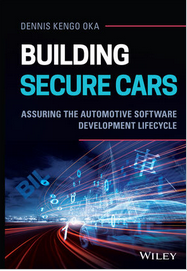 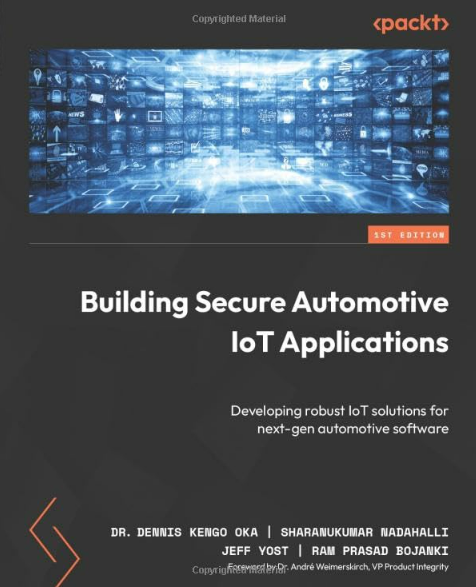 Author of books: “Building Secure Cars: Assuring the Automotive Software Development Lifecycle” and “Building Secure Automotive IoT Applications: Developing Robust IoT Solutions for Next-Gen Automotive Software”
IAV  MM/YYYY  Department Code  Initials  Status: draft, confidential
3
Agenda
IAV  05/2025  IAVJ  DKO  Status: draft, confidential
4
[Speaker Notes: 2.5min]
Agenda
IAV  05/2025  IAVJ  DKO  Status: draft, confidential
5
[Speaker Notes: 2.5min]
ECU: Electronic Control Unit
BMS: Battery Management System
EV: Electric Vehicle
ADAS: Advanced Driver Assistance System
IVI: In-Vehicle Infotainment
Overview of Automotive Threats in 2024
Incidents targeting IT systems, IVI systems and ADAS were most prevalent
Ref: VicOne 2025 Automotive Cybersecurity ReportVIcOne Automotive Cybersecurity Snapshot
IAV  05/2025  IAVJ  DKO  Status: draft, confidential
6
[Speaker Notes: 3min

https://documents.vicone.com/reports/shifting-gears-2025-automotive-cybersecurity-report.pdf
Total of 215 incidents

IT systems	28.7
IVI systems	16.7
ADAS	14.45
EV charging	12.55
BMS	7.8
ECU	7.35
Keyless entry	5.6
Diagnostics	2.75
Fleet management	1.4
Mobile/Vehicle apps	1.35
Other	1.35]
Overview of Published Automotive Vulnerabilities
500+
Increasing number of automotive vulnerabilities published year over year
Ref: VicOne 2025 Automotive Cybersecurity ReportVIcOne Automotive Cybersecurity Snapshot
IAV  05/2025  IAVJ  DKO  Status: draft, confidential
7
[Speaker Notes: 3.5min

https://documents.vicone.com/reports/shifting-gears-2025-automotive-cybersecurity-report.pdf]
Estimated Cost of Cyberattacks in the Automotive Industry
2024
$22.5B
2023
$12.8B
2022
$1.0B
Ref: VicOne 2025 Automotive Cybersecurity ReportVIcOne Automotive Cybersecurity Snapshot
IAV  05/2025  IAVJ  DKO  Status: draft, confidential
8
[Speaker Notes: 4min

shifting-gears-2025-automotive-cybersecurity-report.pdf

Cost 		2022 	2023 	2024 	
Data leakage 		$4.0M 	$9.7B 	$20.0B 	
System downtime 	$802.7M 	$2.5B 	$1.9B 	
Ransomware damage 	$242.8M 	$523.6M 	$538.2M 	
Total 		$1.0B 	$12.8B 	$22.5B 	

Sizes of circles 0.25x (0.25 = 1.0B)]
SDV: Software-Defined Vehicle
V2X: Vehicle to X
SDV Ecosystem – New Use Cases and Technologies
Phone as a key
Smart parking
Summon vehicle
Remote diagnostics
Vehicle management
Applications
Linux/Android
AUTOSAR Adaptive
Virtual Machines
V2X
Cellular
Wi-Fi
Bluetooth
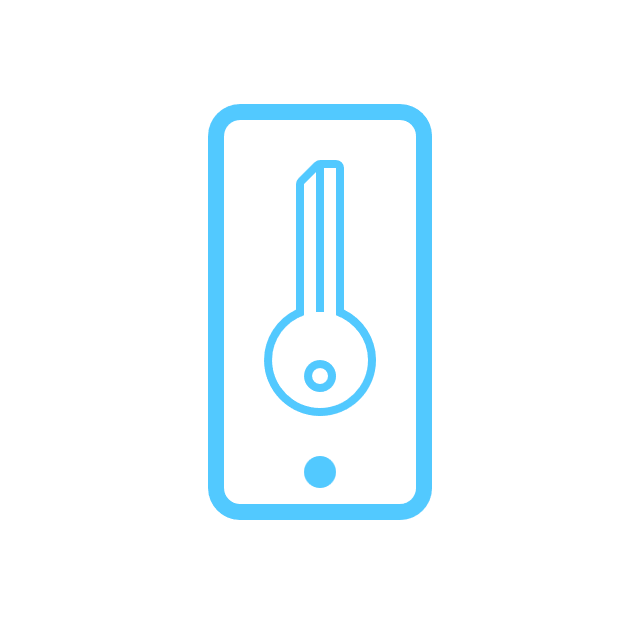 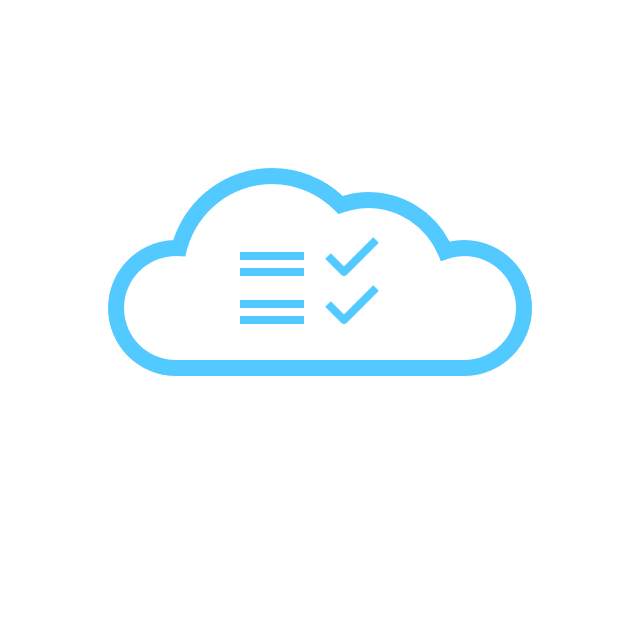 Advanced software and increased connectivity to support new SDV use cases
IAV  05/2025  IAVJ  DKO  Status: draft, confidential
9
[Speaker Notes: 4.5min]
API: Application Programming Interface
Increased Attack Surface
Reverse-engineering of mobile apps
Session hijacking/Man-in-the-middle attacks
Unauthorized access to mobile app’s memory
Exploit software vulnerabilities
Replay attacks
Spoofing
Bypass/break weak authentication
API abuse
Data leakage of vehicle/user data
Unauthorized access
Bruteforce attempts
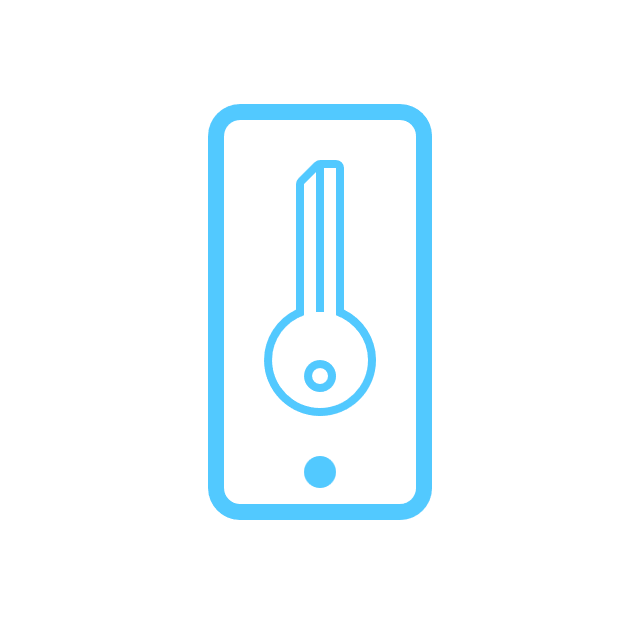 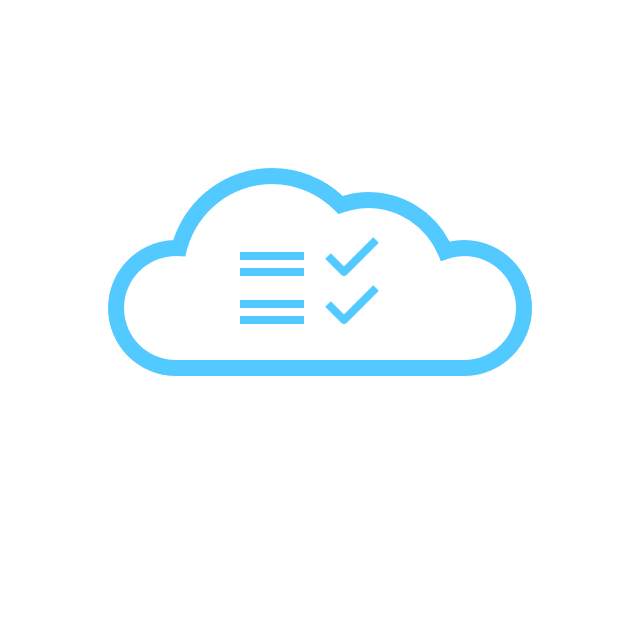 Advanced software and increased connectivity lead to increased attack surface
IAV  05/2025  IAVJ  DKO  Status: draft, confidential
10
[Speaker Notes: 6min]
Future Technologies – Quantum Computing
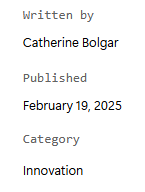 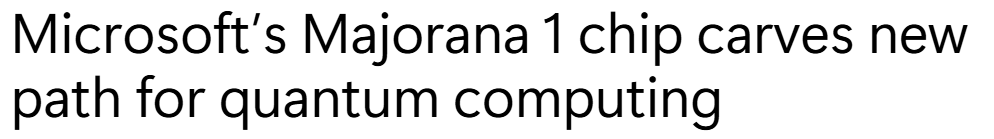 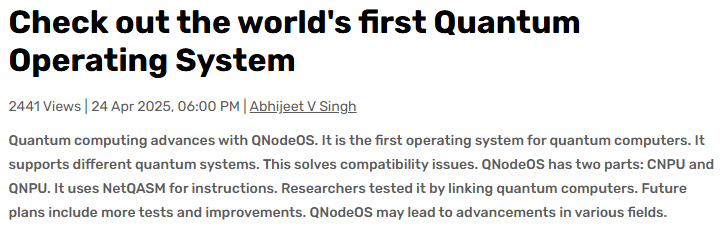 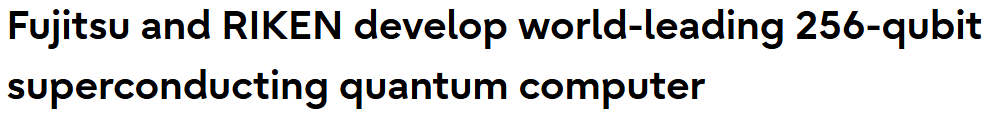 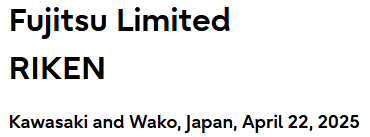 New advancements in Quantum Computing
Ref: https://content.techgig.com/technology/the-dawn-of-quantum-computing-introducing-qnodeos-the-first-quantum-operating-system/articleshow/120586133.cmshttps://news.microsoft.com/source/features/innovation/microsofts-majorana-1-chip-carves-new-path-for-quantum-computing/https://www.fujitsu.com/global/about/resources/news/press-releases/2025/0422-01.html
IAV  05/2025  IAVJ  DKO  Status: draft, confidential
11
[Speaker Notes: 7.5min

Majorana 1: different approach to building fault-tolerant qubits -> low error rates and high stability
Today’s superconducting and trapped ion qubits require thousands of physical qubits to make one logical qubit
-> If Majorna 1 is successful could accelerate path to practical scalable quantum computing

First quantum OS: QNodeOS
Can manage and execute applications across quantum network nodes -> facilitate scalable and functional quantum internet

256 qubit – other quantum systems have achieved higher qubit counts but
Fujitsu and riken stands out because advanced thermal design, integration between quantum computing and HPC (hybrid) and strategic roadmap for 1000 qubits
256 qubit quantum computer can represent 2^256 different quantum states simultaneously
256 qubit not powerful yet to break modern crypto
Today’s quatum computers are noisy (prone to errors) and lack error correction
To break e.g. RSA-2048, need estimated thousands to millions of logical qubits (not physical qubits but logical ones after correction)


https://news.microsoft.com/source/features/innovation/microsofts-majorana-1-chip-carves-new-path-for-quantum-computing/
Microsoft today introduced Majorana 1, the world’s first quantum chip powered by a new Topological Core architecture that it expects will realize quantum computers capable of solving meaningful, industrial-scale problems in years, not decades.
In the same way that the invention of semiconductors made today’s smartphones, computers and electronics possible, topoconductors and the new type of chip they enable offer a path to developing quantum systems that can scale to a million qubits and are capable of tackling the most complex industrial and societal problems, Microsoft said.


https://content.techgig.com/technology/the-dawn-of-quantum-computing-introducing-qnodeos-the-first-quantum-operating-system/articleshow/120586133.cms
Quantum computing advances with QNodeOS. It is the first operating system for quantum computers. It supports different quantum systems. This solves compatibility issues. QNodeOS has two parts: CNPU and QNPU. It uses NetQASM for instructions. Researchers tested it by linking quantum computers. Future plans include more tests and improvements. QNodeOS may lead to advancements in various fields.
Quantum computers don’t use standard parts. Each machine can use a different kind of qubit. Some use atoms, others use diamonds, and a few use superconductors. QNodeOS connects them all.
QNodeOS has a cool combo of two main parts:CNPU (Classical Network Processing Unit): This kicks off code execution.
QNPU (Quantum Network Processing Unit): This handles all quantum instructions.



https://www.fujitsu.com/global/about/resources/news/press-releases/2025/0422-01.html
Fujitsu Limited and RIKEN today announced the development of a world-leading 256-qubit superconducting quantum computer, established at the RIKEN RQC-FUJITSU Collaboration Center. This new quantum computer builds upon the advanced technology of the 64-qubit iteration, launched with the support of the Japanese Ministry of Education, Culture, Sports, Science and Technology (MEXT)(1) in October 2023, and incorporates newly-developed high-density implementation techniques. This announcement marks another crucial step toward the practical application of superconducting quantum computers and unlocking their potential to grapple with some of the world’s most complex issues.
Both organizations will integrate the 256-qubit superconducting quantum computer into its platform for hybrid quantum computing lineup and offer it to companies and research institutions globally starting in the first quarter of fiscal 2025. The platform's expansion from 64 to 256 qubits empowers users to tackle more complex challenges, including the analysis of larger molecules and the implementation and demonstration of sophisticated error correction algorithms.]
RSA: Rivest Shamir Adleman
ECC: Elliptic Curve Cryptography
AES: Advanced Encryption Standard
Quantum Computing Impact on Cybersecurity
Shor’s algorithm
Grover’s algorithm
Can factor large integers exponentially faster than best-known classical algorithms

Affects: Asymmetric encryption algorithms that rely on the difficulty of factoring large integers or finding discrete logarithms

Result: Big threat – e.g., RSA and ECC could be completely broken – private keys can be extracted from public keys
Can speed up bruteforce attacks (but only by a square root)

Affects: Symmetric encryption algorithms that rely on key size and infeasibility of bruteforcing all possible keys

Result: Partial threat – e.g., AES-128 would be weakened to half the security (64-bit strength)
Quantum Computing has severe impact on Cybersecurity
IAV  05/2025  IAVJ  DKO  Status: draft, confidential
12
[Speaker Notes: 8.5min]
PQC: Post-Quantum Cryptography
RSA: Rivest Shamir Adleman
ECC: Elliptic Curve Cryptography
ECDSA: Elliptic Curve Digital Signing Algorithm
ECDH: Elliptic Curve Diffie Hellman
AES: Advanced Encryption Standard
SHA: Secure Hash Algorithm
HMAC: Hash-based Message Authentication Code
PQC Approaches
Post Quantum Computing Crypto solutions are needed to address the risks
IAV  05/2025  IAVJ  DKO  Status: draft, confidential
13
[Speaker Notes: 9.5min

Bruteforce preimage attack – generate preimage after you know the target hash
Use Grover’s algorithm to check guesses live -> classical bruteforce resistance is 2^n -> grover’s algorithm halves to 2^(n/2) operations
ChaCha20: stream cipher using 256 bit key
- Works well on resource constrained devices]
Agenda
IAV  05/2025  IAVJ  DKO  Status: draft, confidential
14
[Speaker Notes: 10.5min]
EV: Electric Vehicle
DoS: Denial of Service
IVI: In-Vehicle Infotainment
Examples of Past Attacks
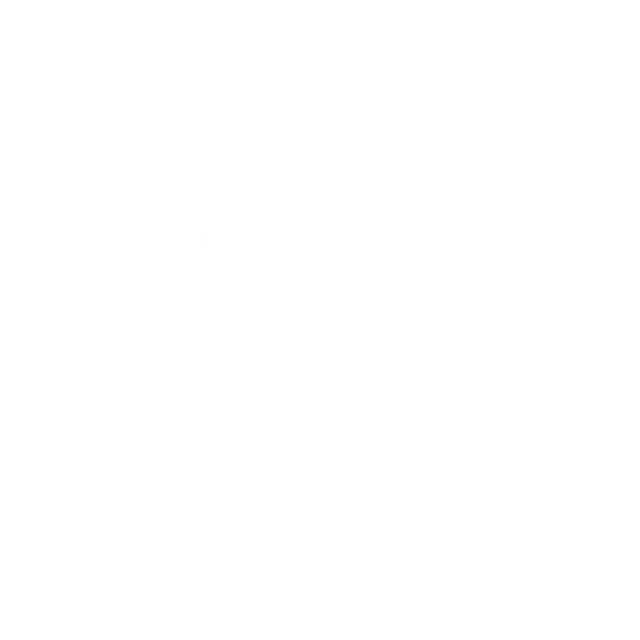 Entry point: Vehicle - key fob
Vulnerability: in the keyless entry system/immobilizer (weak cryptographic authentication)
Attack device uses specific algorithm and calculates the correct key ⇒ sends to vehicle
Impact: use attack device as key and drive off with target vehicle
Entry point: Physical access to the EV charging station interface
Vulnerability: in firmware (not checking lower bounds) and proprietary communication protocol (allows malformed frames)
Send custom malformed payloads
Impact: DoS, undefined behavior or command injection
Entry point: Bluetooth interface on IVI
Vulnerability: in Bluetooth implementation
Exposed unauthenticated Bluetooth services, firmware allows unsigned code execution
Inject malware, extract vehicle data
Impact: extract vehicle location data, contact and call history, record microphone audio etc.
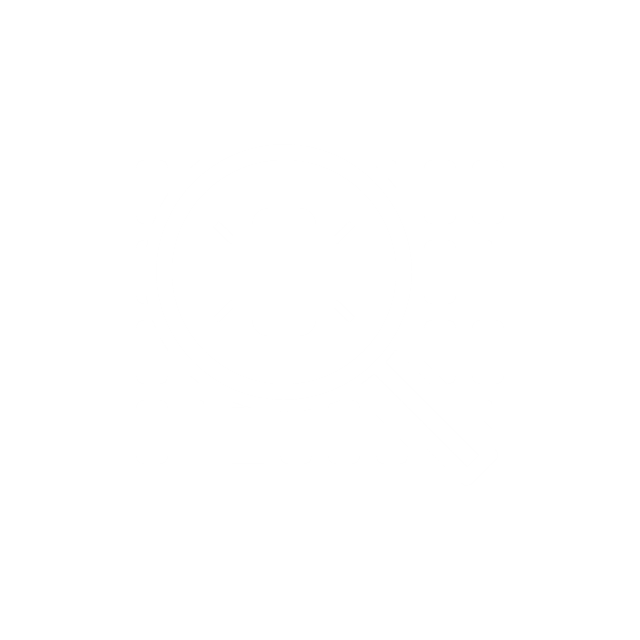 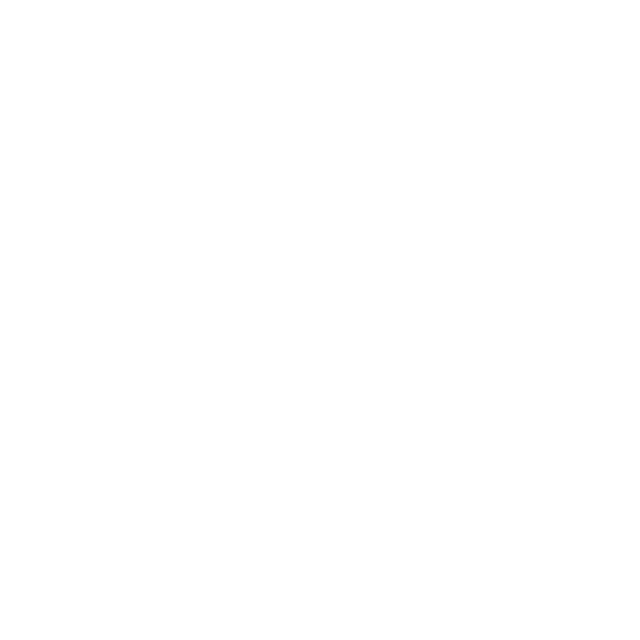 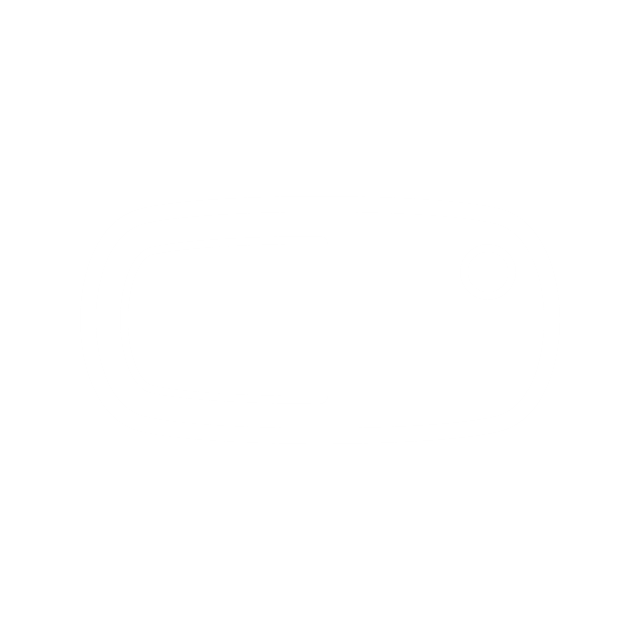 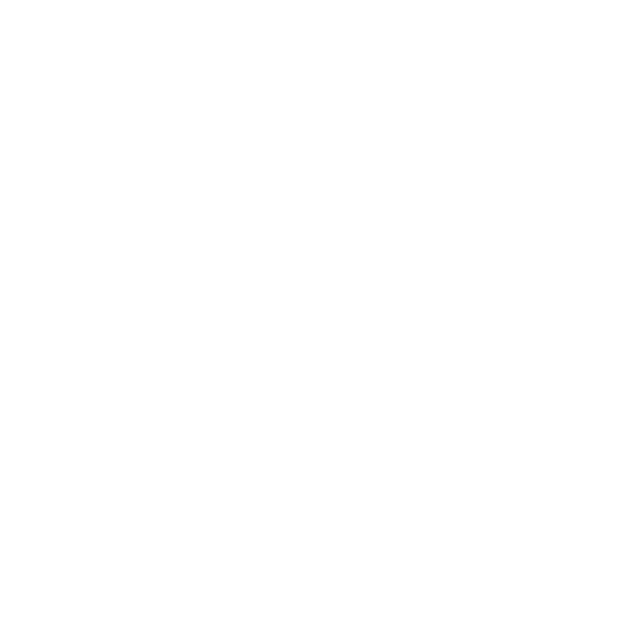 IAV  05/2025  IAVJ  DKO  Status: draft, confidential
15
[Speaker Notes: 10.5min


1:
Immobilizer uses fixed or poorly implemented challenge-response protocol, replay or predict or calculate secret key
https://www.youtube.com/watch?v=7_ACE7sMXXk
https://insideevs.com/news/724328/hyundai-kia-ioniq-5-gameboy/
https://auto.hindustantimes.com/auto/electric-vehicles/game-boy-hacks-hit-hyundai-kia-ioniq-5-ev6-at-risk-heres-how-it-works-41720091056409.html
Open door handle to activate handshake protocol and “owner key fob” – but in this case attack device/Gameboy
Device talks to car, use specific algortithm to calculate right code (in seconds)
use attack device as key and drive of with vehicle
Attacker can then deactivate car’s connectivity unit to make GPS and in-app tracking useless
Some vehicles requires a unique PIN to be generated based on VIN
However, the \"Game Boy\" emulator bypasses the key fob altogether. In some cases, owners weren't even in the same country when their vehicles were stolen.(Also read: In battle vs TikTok challenge, Hyundai launches anti-theft clinics for owners)Once the emulator unlocks the car, it essentially acts as a key, allowing the thief to drive away. To further evade capture, thieves can remove the car's connectivity modules, rendering GPS and in-app tracking useless.Target range and additional security measuresA report by InsideEVs stated that resellers of the emulator claim it can steal a Hyundai Ioniq 5, Kia EV6, or Genesis GV60 within seconds.


2:
Tesla wall charger
Firmware: not checking lower bound values 
Communication protocol: allowing malformed data frames

1. Numeric Range Comparison Without Minimum Check
CWE Reference: CWE-839: Numeric Range Comparison Without Minimum Check
Explanation: The firmware performed range checks on numeric input values (e.g., voltage, current, or command identifiers) using only an upper bound, neglecting the lower bound. This allowed attackers to submit zero, negative, or out-of-specification values that should have been rejected.
Exploitation Vector: Crafted input values could bypass normal validation routines, triggering unintended logic branches or system behavior (e.g., enabling debug modes or bypassing authentication gates).
The attacker transmits configuration commands or status requests with values like 0xFFFF, 0, or negative integers (e.g., -1 interpreted as 0xFFFFFFFF). The Wall Connector’s firmware fails to validate the minimum boundary, resulting in:
Overflow conditions
Unintended command handling
Bypass of access controls (e.g., debug commands processed under the assumption they were legitimate).

Explanation: The Tesla Wall Connector utilizes a proprietary communication protocol over the charging connector to negotiate charging state, power levels, and firmware signaling. The connector was found to allow unvalidated or malformed data frames, which the firmware failed to correctly parse or sanitize
Exploitation Vector: By sending non-standard sequences or control bytes over the charging interface (through a modified vehicle or test rig), attackers could trigger firmware misbehavior, including memory corruption or command injection.
How: Custom payloads are sent directly over the signaling lines (e.g., PLC or UART-over-CP/PP). These malformed frames either:
Crash the parser (causing DoS),
Cause undefined behavior,
Lead to command injection due to missing sanitization of control fields.
Example: Sending non-standard 0xE0 frame with reserved command byte interpreted as firmware update trigger.


3:
Skoda Superb III Infotainment System Vulnerability (December 2024)
 Initial Entrypoint:
Bluetooth interface of the vehicle’s MIB3 infotainment system, exploitable within short-range (~10 meters).
MIB3 Bluetooth stack and infotainment firmware.
Weakness: Improper isolation, unauthenticated services exposed via Bluetooth, and firmware that allowed unsigned code execution.
Result: Attackers could inject persistent malware and extract real-time vehicle and user data.
 
 
Attack Path (Step by Step):
1. Attacker uses a Bluetooth sniffer near the vehicle to detect and identify the infotainment system. 
2. They exploit vulnerable Bluetooth services to achieve code execution on the MIB3 platform.
3. Malware is injected into the system memory or saved to persist on reboot.
4. Malware establishes data exfiltration or control channels (e.g., storing logs, activating microphones, reading navigation data).
5. No user interaction is needed, and there is minimal visible sign of compromise
Final Result:
Attackers could:
Read GPS and movement data
Access and record microphone audio
Mirror infotainment screen
Harvest contact and call history from paired devices
Maintain access persistently across vehicle restarts

-----------------------

https://openclipart.org/detail/120859/wallpaper-linux
https://openclipart.org/detail/242433/Bluetooth
https://openclipart.org/detail/245083/wireless-signal-icon
https://www.freepik.com/free-vector/empty-car-interior-inside-with-gps-dashboard_6362787.htm#query=car%20display&position=26

https://www.freepik.com/free-vector/car-electronics-icons-set_6405911.htm#page=1&query=electronic%20control%20unit&position=7
Opened in scribus, ungrouped, selected only the ECU and copied into a new document (100x100px) and exported as svg: ECU.svg]
Deep Dive
[Speaker Notes: 12.5min]
API: Application Programming Interface
Overview of Architecture
Dealer Web Portal
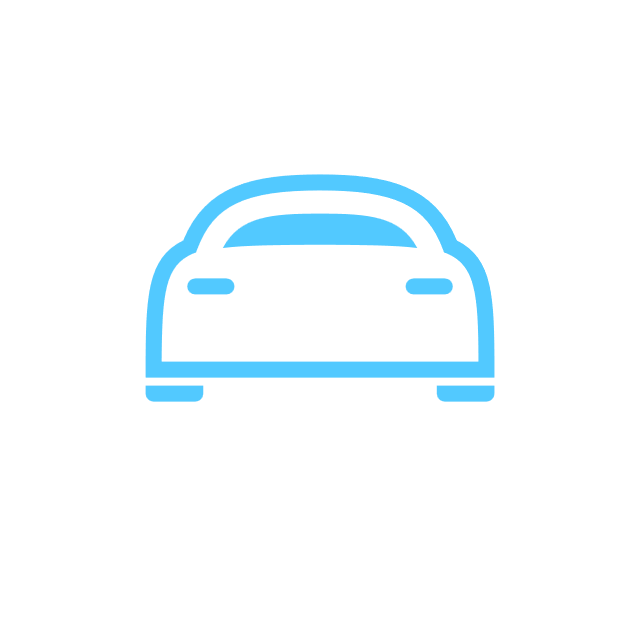 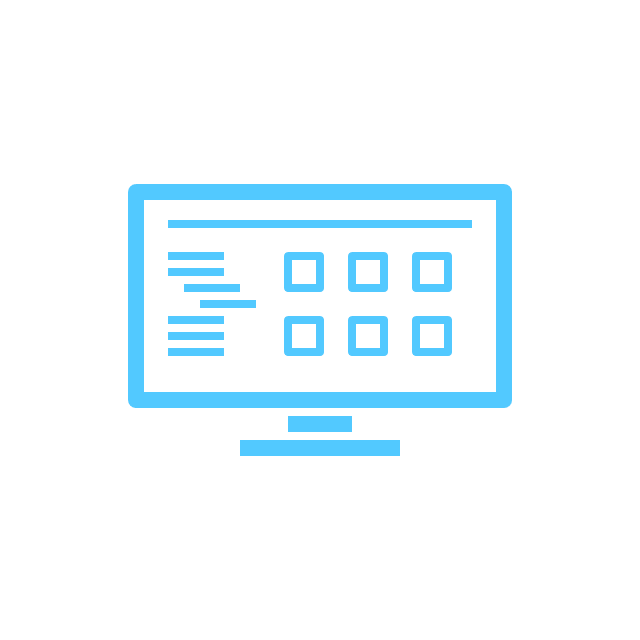 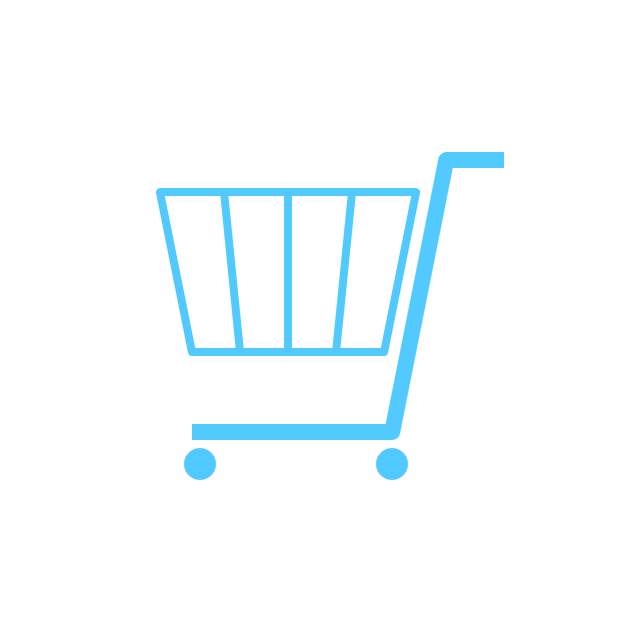 Backend APIs
Dealer
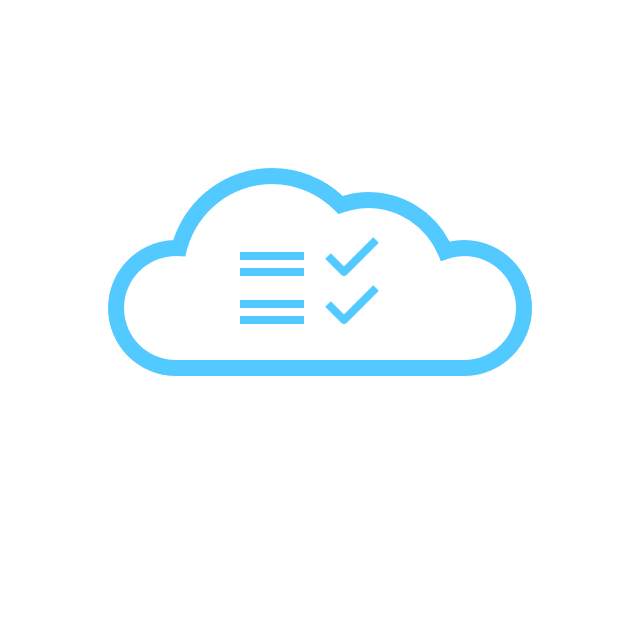 Vehicle
Mobile App
Several different entities involved in order to support the use cases
IAV  05/2025  IAVJ  DKO  Status: draft, confidential
17
[Speaker Notes: 12.5min]
API: Application Programming Interface
Weaknesses
IAV  05/2025  IAVJ  DKO  Status: draft, confidential
18
[Speaker Notes: 13.5min]
API: Application Programming Interface
Name
Phone number
Email
5
Attack Steps
Dealer Web Portal
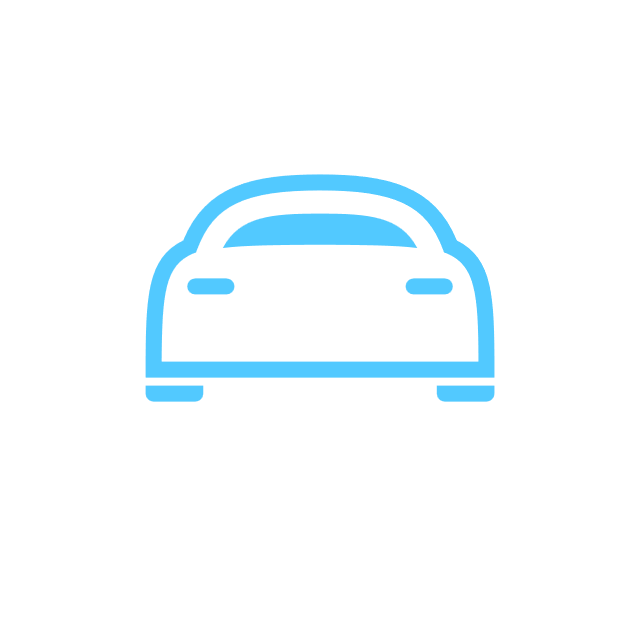 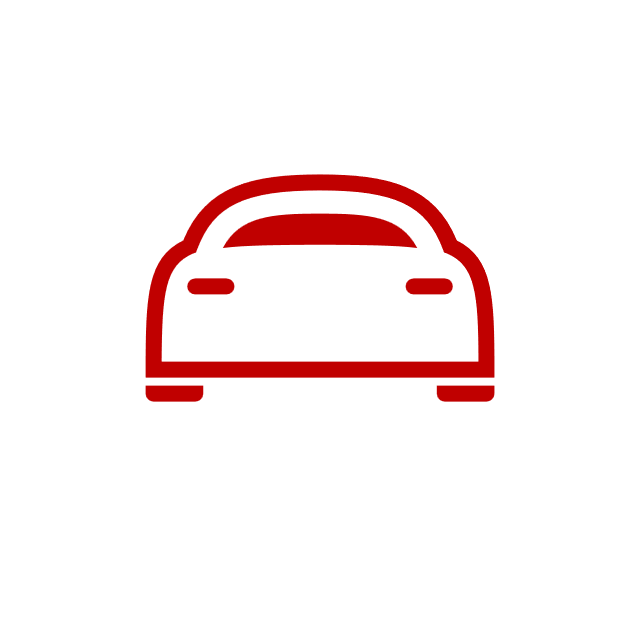 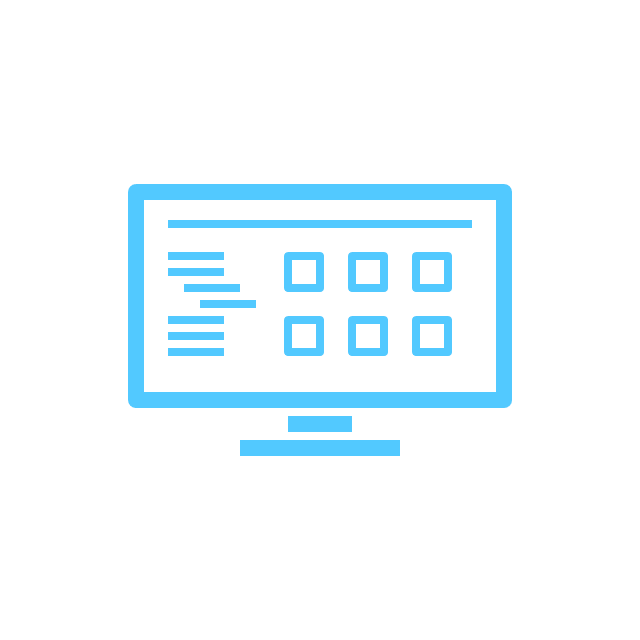 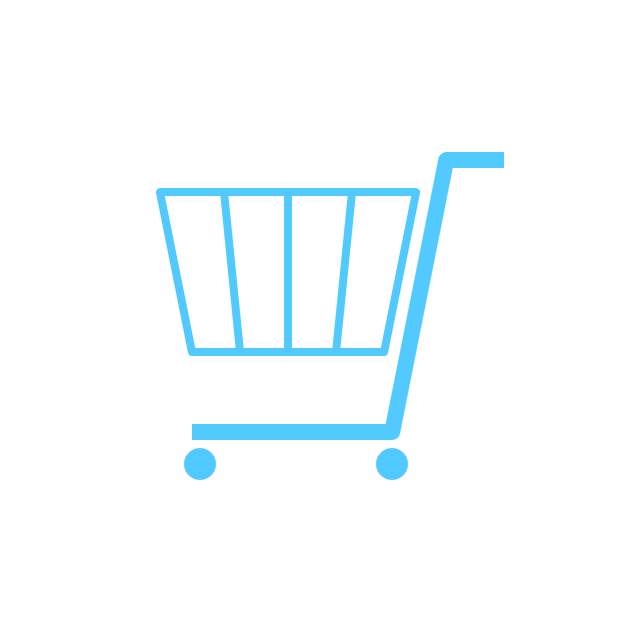 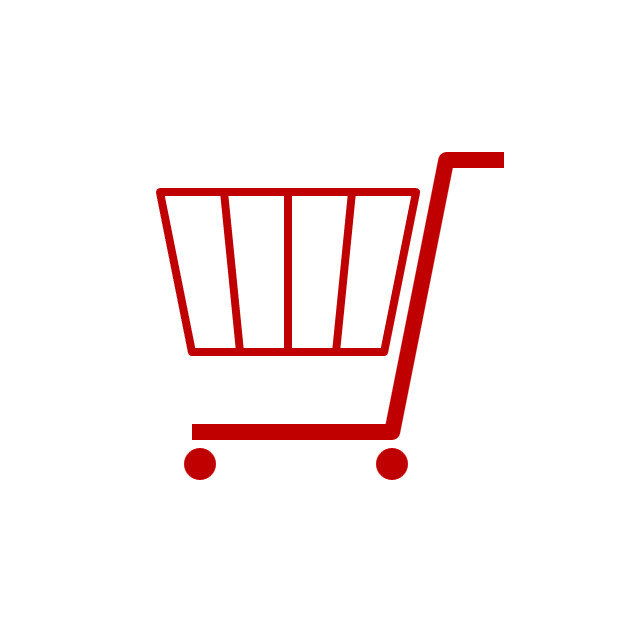 3
Backend APIs
Dealer
2
1
API_call0()
API_call1()
API_call2()
assign_owner()
…
4
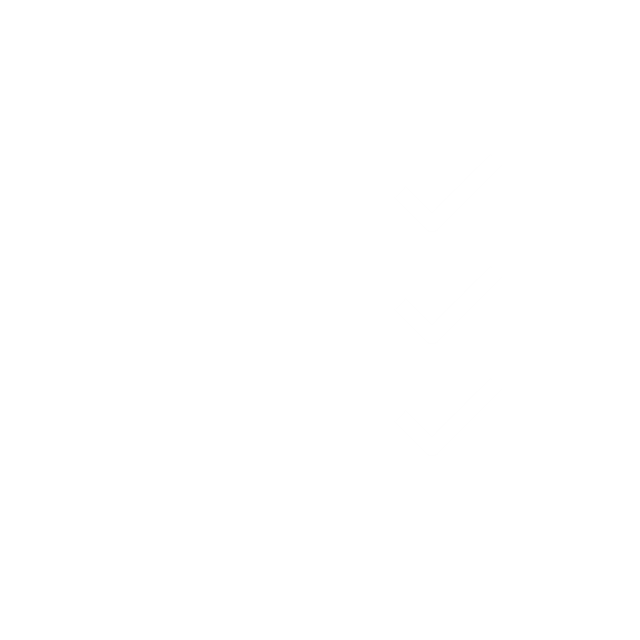 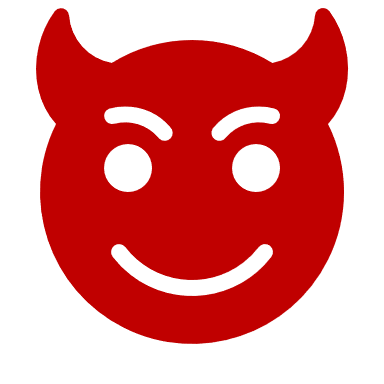 unlock
start
…
Fake Dealer
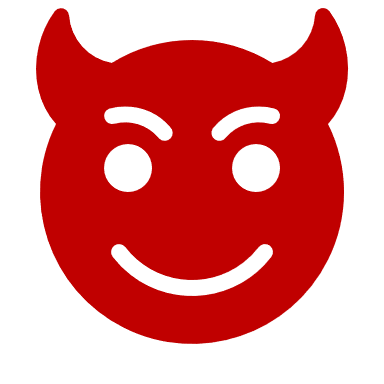 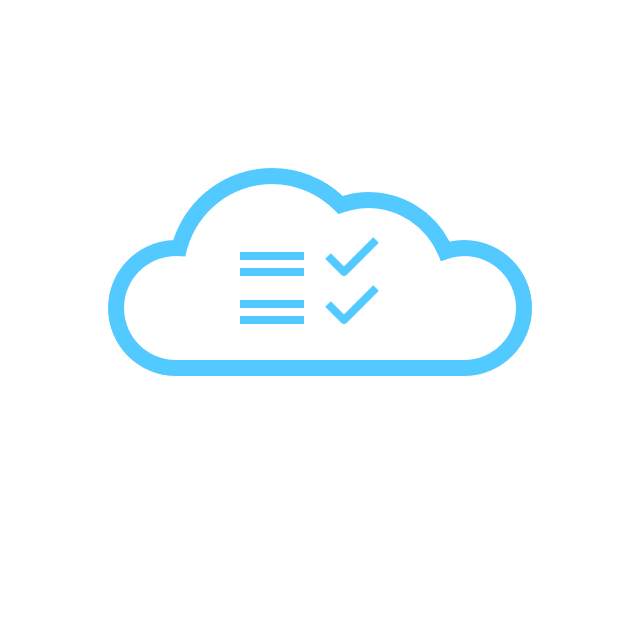 Attacker Account
Vehicle
Mobile App
Multiple attacks steps involved to gain access to vehicle control and user data
IAV  05/2025  IAVJ  DKO  Status: draft, confidential
19
[Speaker Notes: 15min

1: register as fake dealer

2: use burpsuite to inspect and modify traffic to identify sensitive API calls, e.g. reassign owner call

3. Add attacker account as owner to any VIN

4. Use attacker account mobile app to send legitimate commands to vehicle – unlock, start etc.

5. Extract user details from owners




https://randomvin.com/

Full steps

Attack Path (Step-by-Step):
 a. Attacker registers as a dealer using the public portal.
Goal: Gain elevated access to the dealer portal.
 
Input: Self-registration form requiring basic details (no manual validation by OEM).
Output: Fake dealer account with backend access.
Abused Weakness: Improper authentication and authorization checks (Dealer Web Portal).
 

b. Uses tools (e.g., Burp Suite) to intercept and modify traffic.
 Goal: Understand API communication between frontend and backend.
Input: Proxying network traffic to inspect dealer portal and backend API calls. 
Output: Discovery of sensitive endpoints and API structure.
Abused Weakness: Exposure of dealer-only functionality via client-side JavaScript.
 
 
c. Creates a separate user account and reassigns any VIN or license plate to their own account by sending unauthorized API requests.
Goal: Bind any target vehicle to attacker’s mobile app account.
Input: Attacker’s own user account (created via mobile app), target VIN/license plate.
Output: Vehicle appears in attacker’s app account.
Abused Weaknesses: Missing authorization validation (Backend API); No rate limiting (Backend API).
 
 
d. Gains full mobile app control over the vehicle via OEM backend.
Goal: Remotely control the victim’s vehicle (unlock, start, etc.).
Input: Mobile app commands to the reassigned vehicle. 
Output: Remote actions executed on the victim’s vehicle.
Abused Weaknesses: Persistent unauthorized access (Session Management); Missing authorization validation (Backend API).]
Summary of the Attack
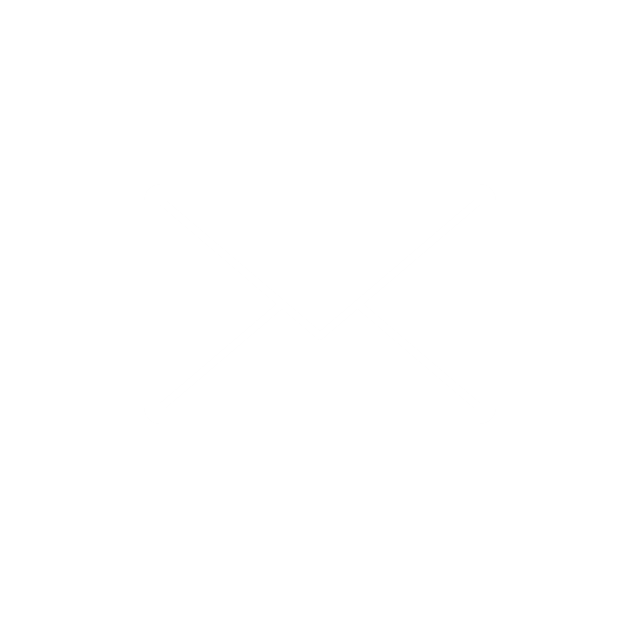 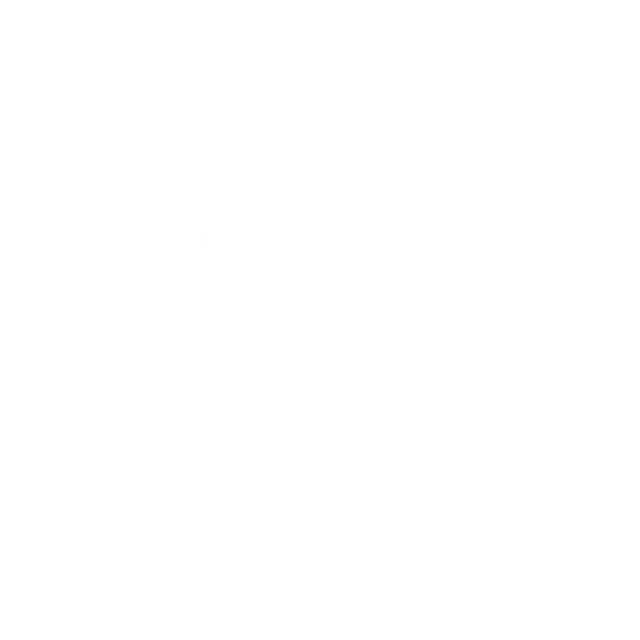 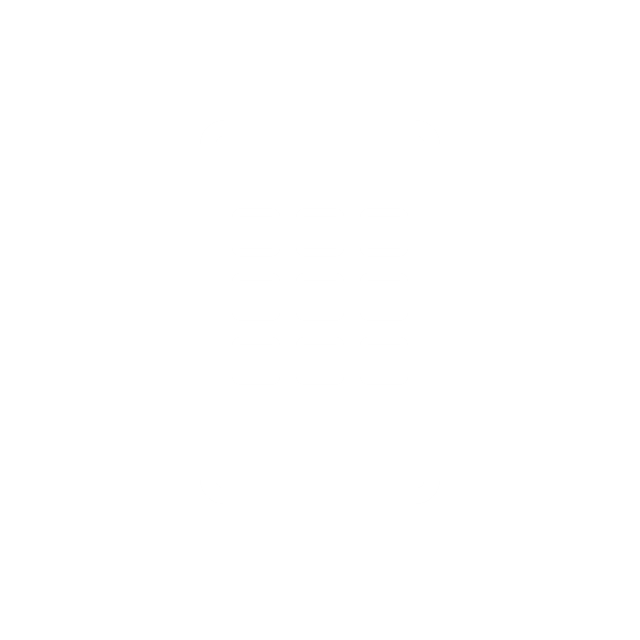 An attacker could remotely access and control any vehicle associated with the VIN/license plate:
unlock the car
start the car
track its location and access location history
An attacker could remotely extract information associated with the VIN/license plate:
Full name of vehicle owner
Mobile phone number
Email address
Vehicle information (VIN, license plate number, make, model, year)
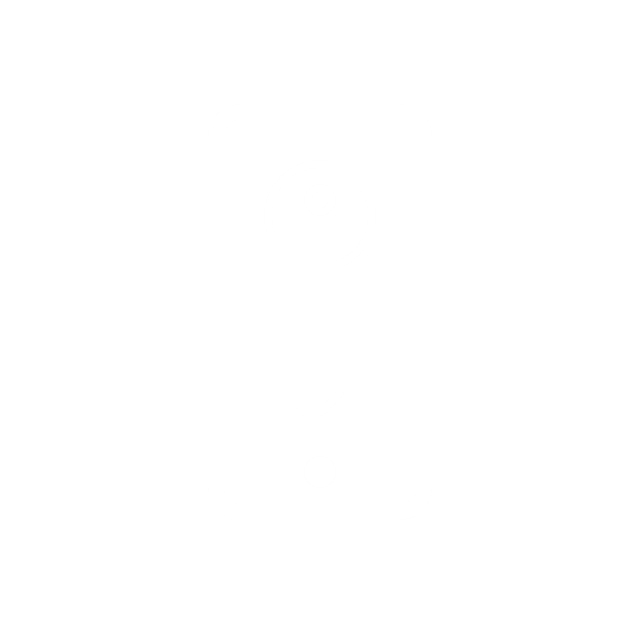 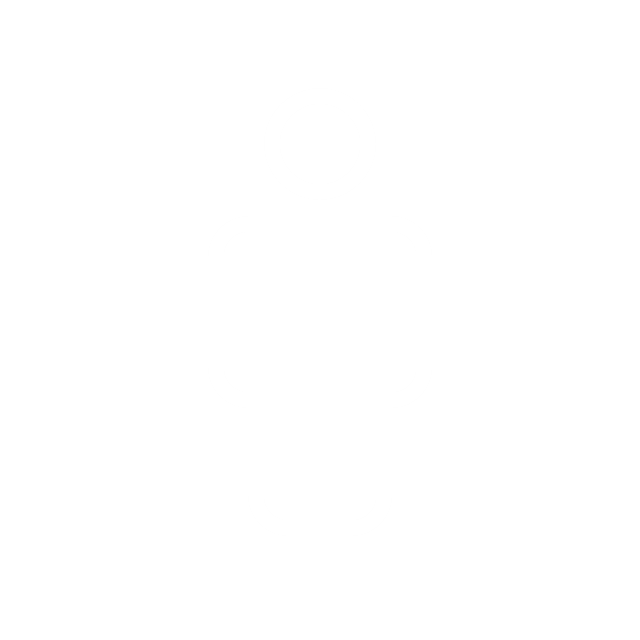 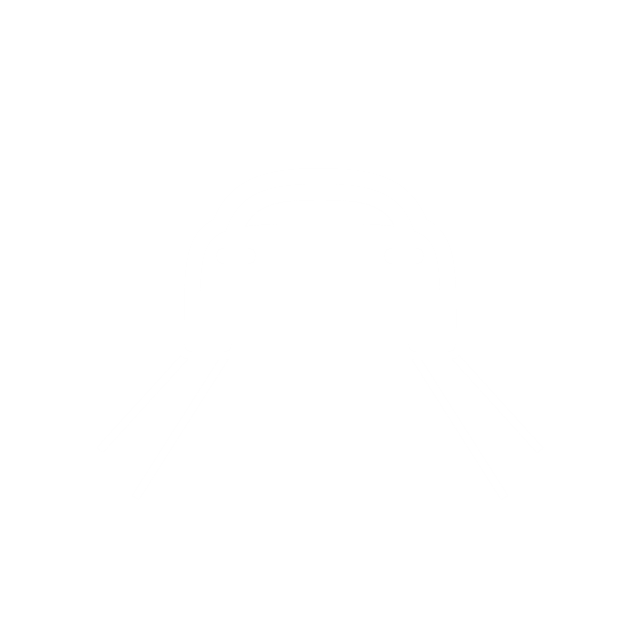 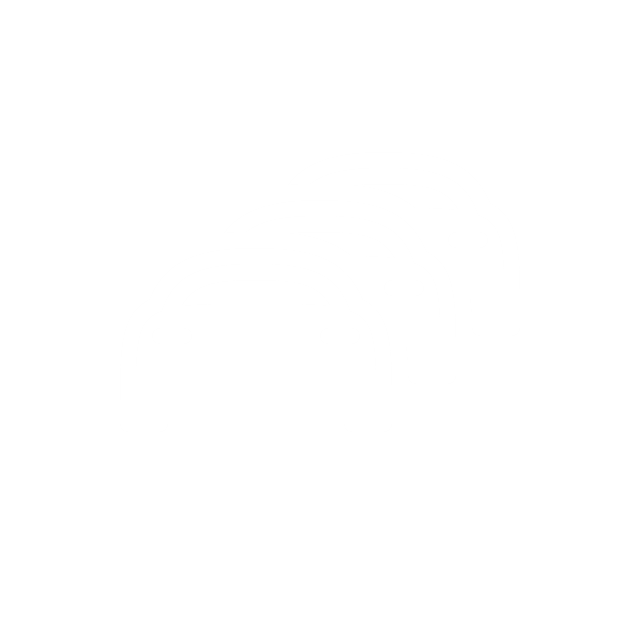 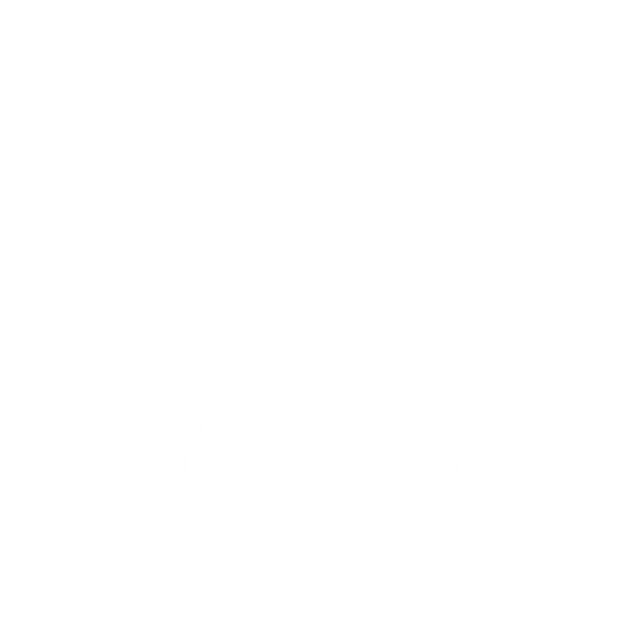 Attacker could gain control of vehicles and extract personal information
IAV  05/2025  IAVJ  DKO  Status: draft, confidential
20
[Speaker Notes: 17.5min

 (without the owner’s consent)

The original owner would still have access to their vehicle via their mobile app. However, they would not receive any notification that the vehicle was added to another user’s account. There was no interface available for the original owner to see all accounts associated with their vehicle, nor a method to revoke unauthorized access themselves.]
Disclosure & Remediation
Discovery: June 11, 2024, by security researchers


Reported to OEM: Immediately upon discovery


Patch Released: August 14, 2024
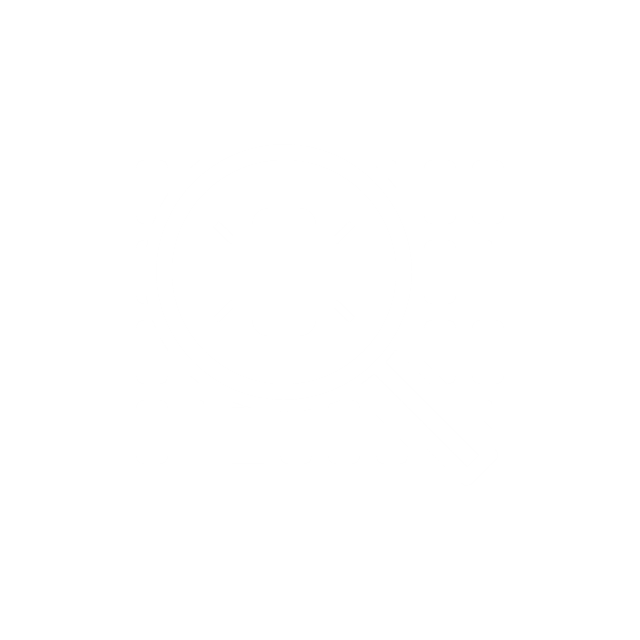 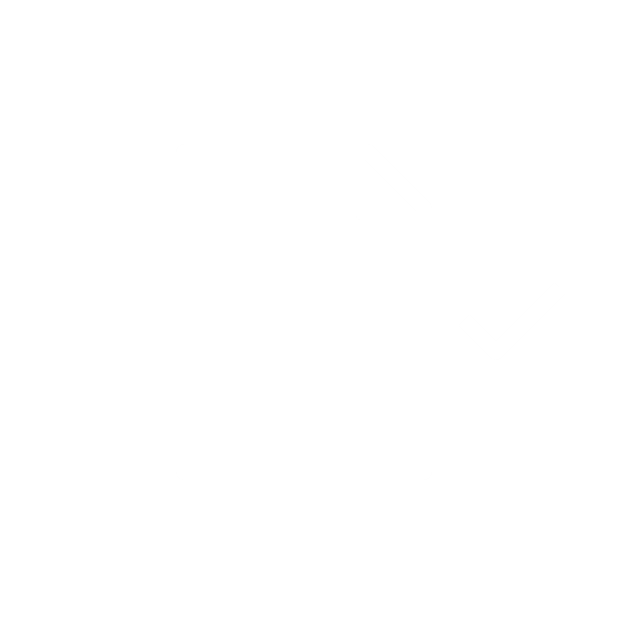 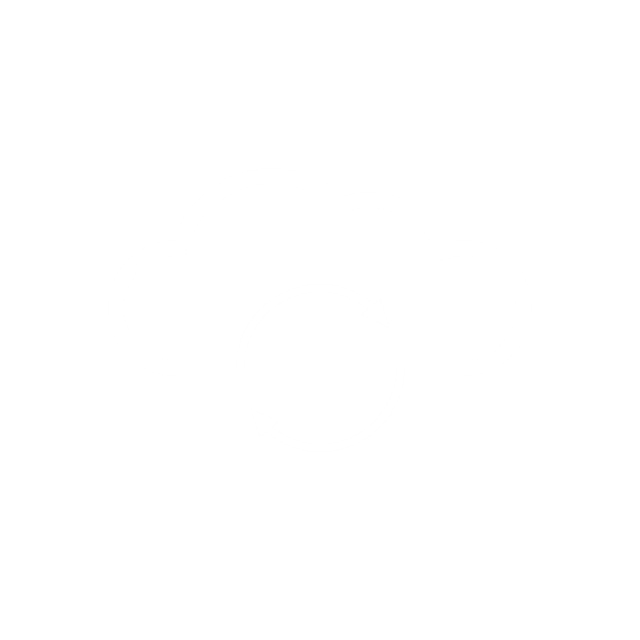 Enable vulnerability disclosure program and remediate quickly
IAV  05/2025  IAVJ  DKO  Status: draft, confidential
21
[Speaker Notes: 18.5min]
SDV: Software-Defined Vehicle
PQC: Post-Quantum Cryptography
Call to Action
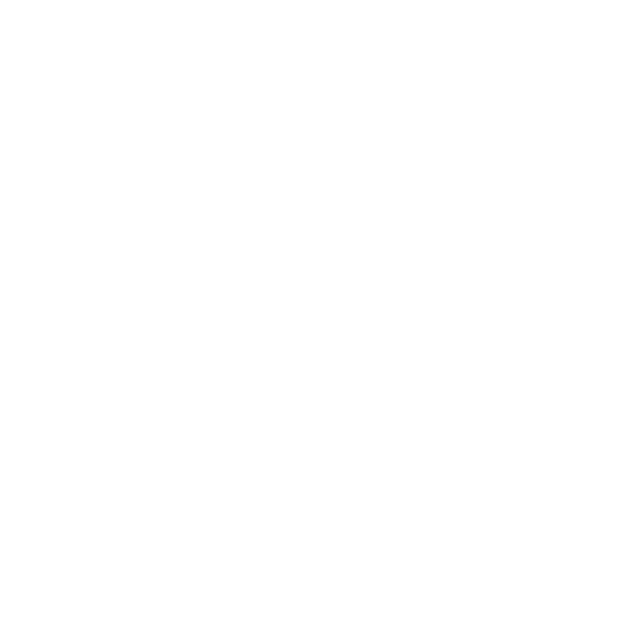 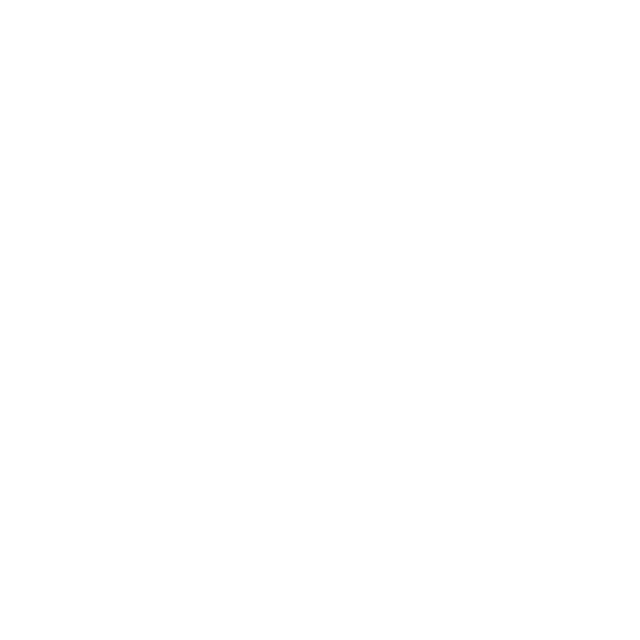 Stay up-to-date on automotive risks for the SDV ecosystem


Get ready for PQC


Apply best practices for secure end-to-end development lifecycle
Secure design and development
Security testing
Software updates/patches
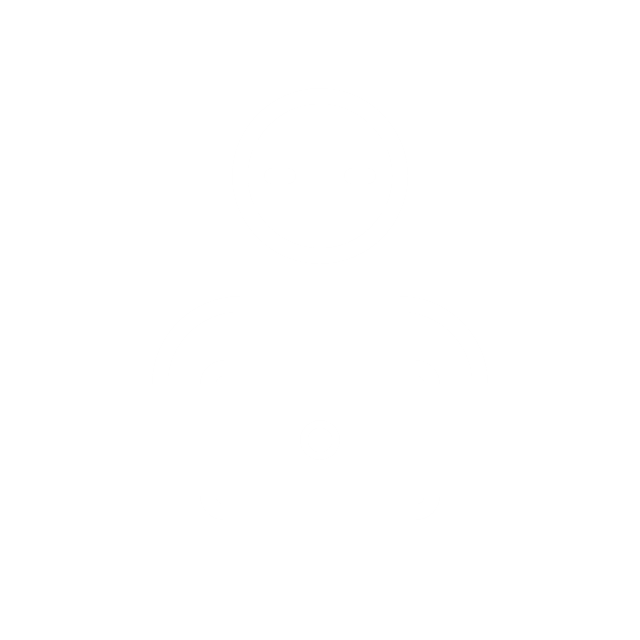 IAV  05/2025  IAVJ  DKO  Status: draft, confidential
22
[Speaker Notes: 19min]
Contact
Dr. Dennis Kengo Oka 
IAV Co., Ltd. 
dennis.kengo.oka@iav.jp 
www.iav.com
IAV  MM/YYYY  Department Code  Initials  Status: draft, confidential
23